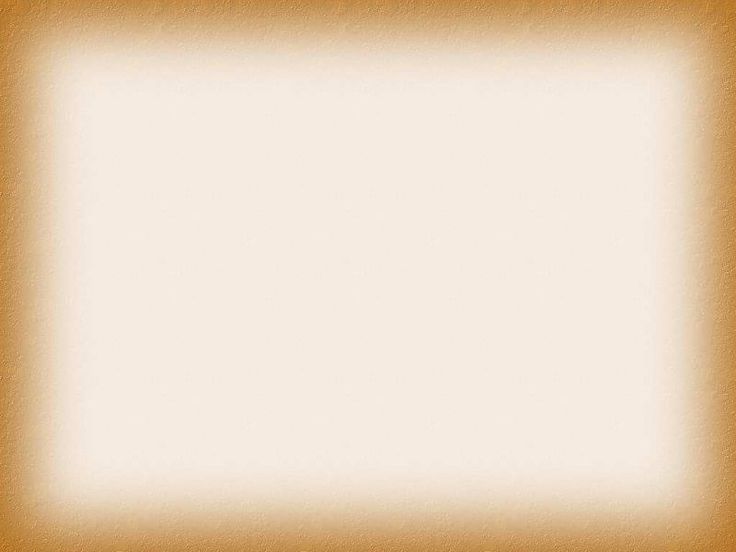 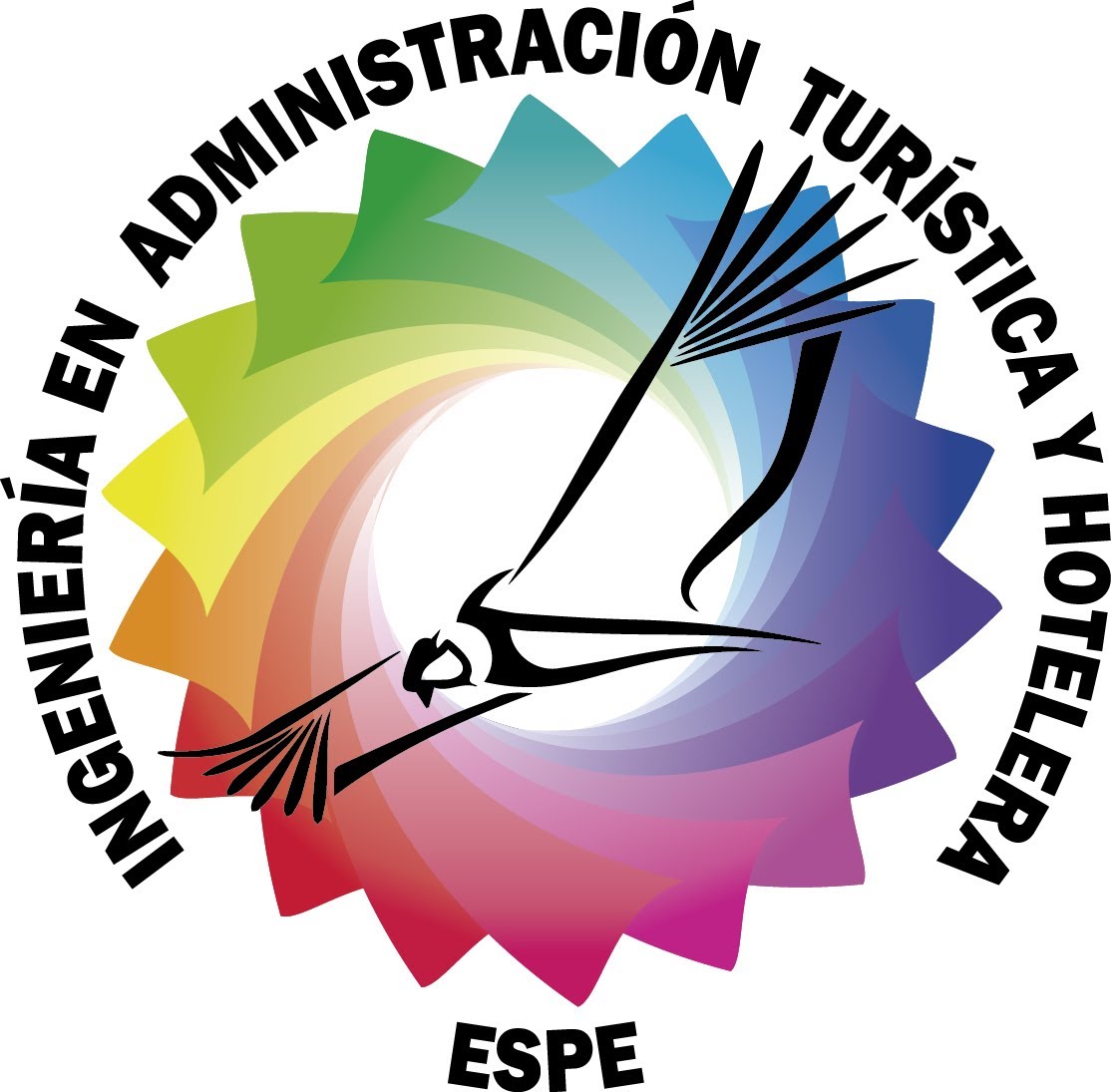 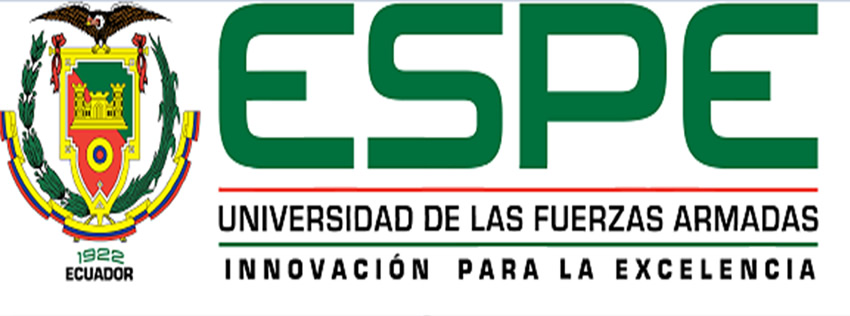 DEPARTAMENTO DE CIENCIAS ECONÓMICAS ADMINISTRATIVAS Y DE COMERCIO
CARRERA DE INGENIERÍA EN ADMINISTRACIÓN TURÍSTICA Y HOTELERA
TRABAJO DE TITULACIÓN, PREVIO A LA OBTENCIÓN DEL TÍTULO DE
 INGENIERO EN ADMINISTRACIÓN TURÍSTICA Y HOTELERA
AUTORA: SALAS ORTEGA, PAMELA JOHANNA
DIRECTOR: M.B.A. ING. AVILÉS LEÓN, BYRON EDUARDO
TEMA: LA IMAGEN DE DESTINO Y SU INFLUENCIA EN LA SATISFACCIÓN DEL TURISTA EN “LA CIUDAD MITAD DEL MUNDO”.
EMPRESA PÚBLICA DE TURISMO “CIUDAD MITAD DEL MUNDO”
OBJETIVO GENERAL
OBJETIVOS ESPECÍFICOS
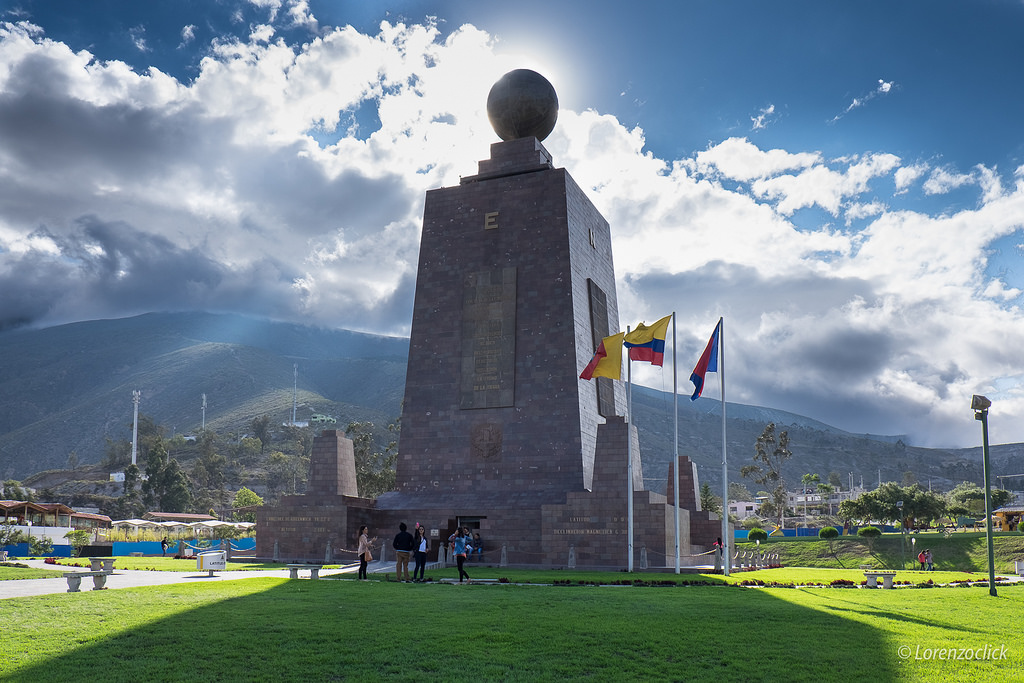 CAPÍTULO I
MARCO TEÓRICO
TEORÍA DE LA DISONANCIA COGNITIVA
MARCO REFERENCIAL
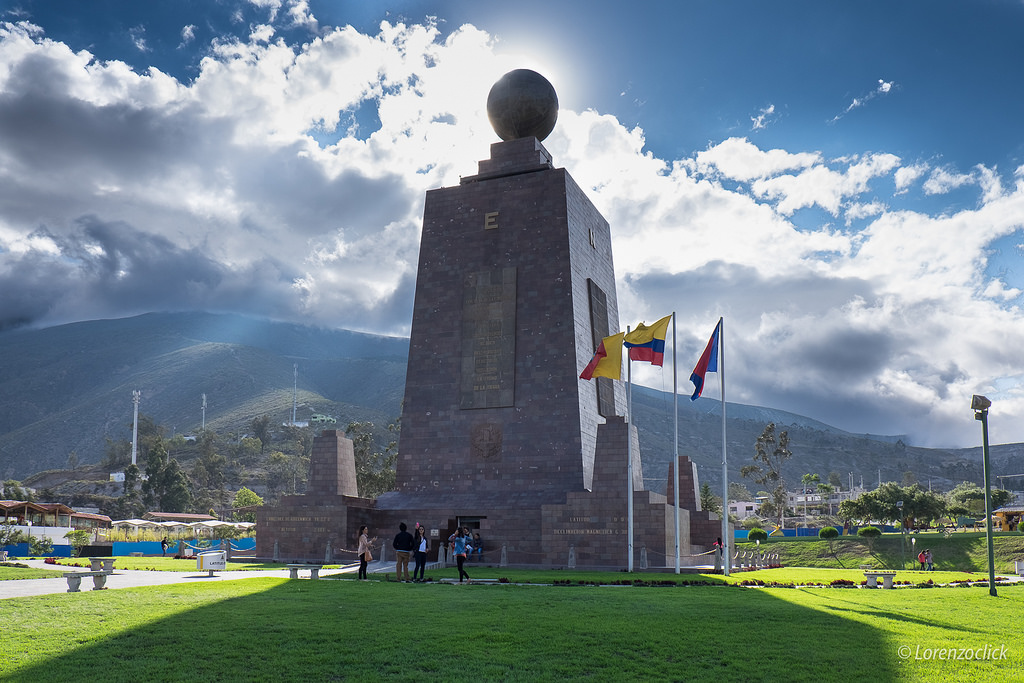 CAPÍTULO II
MARCO METODOLÓGICO
TIPOLOGÍA DE INVESTIGACIÓN
INSTRUMENTOS DE RECOLECCIÓN DE INFORMACIÓN
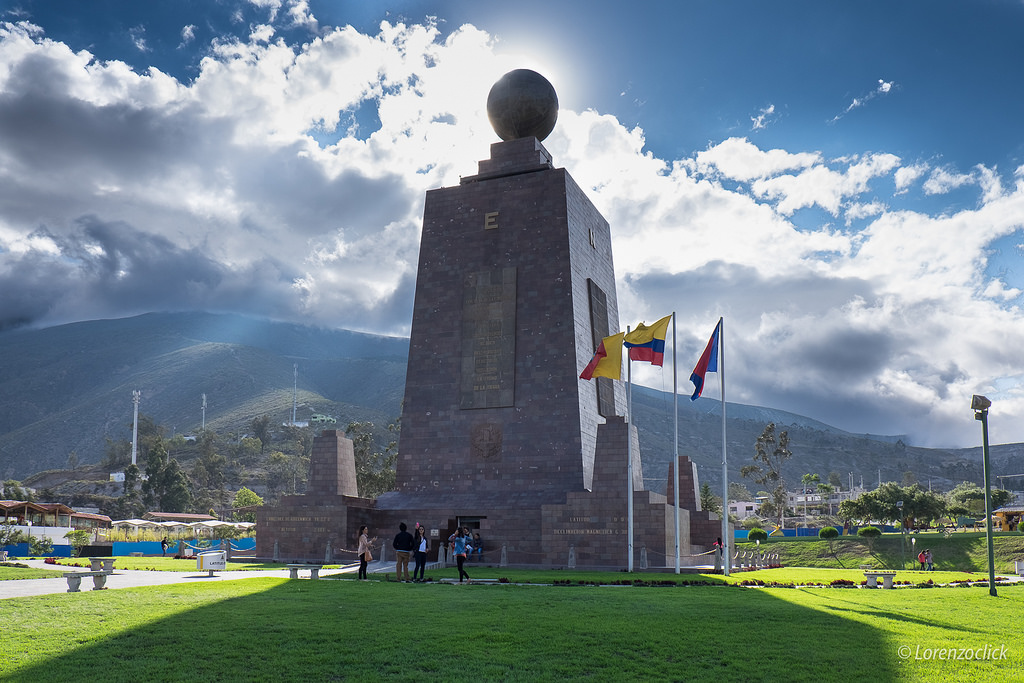 CAPÍTULO III
RESULTADOS
EXPECTATIVA
46,6% Internet y redes sociales
41,6% Interesante
PERCEPCIÓN
ANTES Y DURANTE  LA VISITA
RELACIÓN CALIDAD-PRECIOC
EXPERIENCIA
ANTES Y DESPÚES DE LA VISITA - ACCESIBILIDAD
Satisfacción
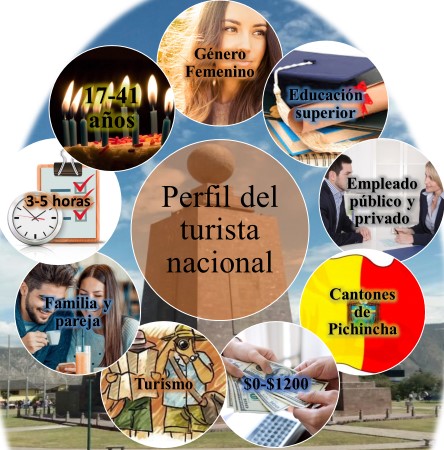 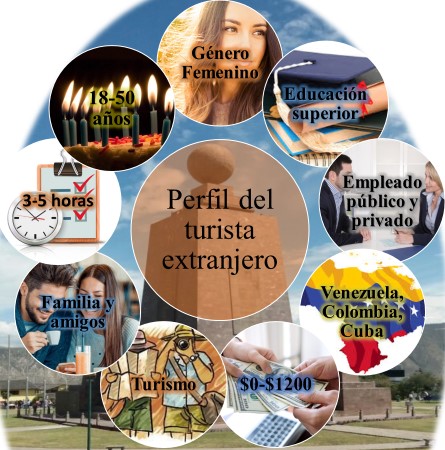 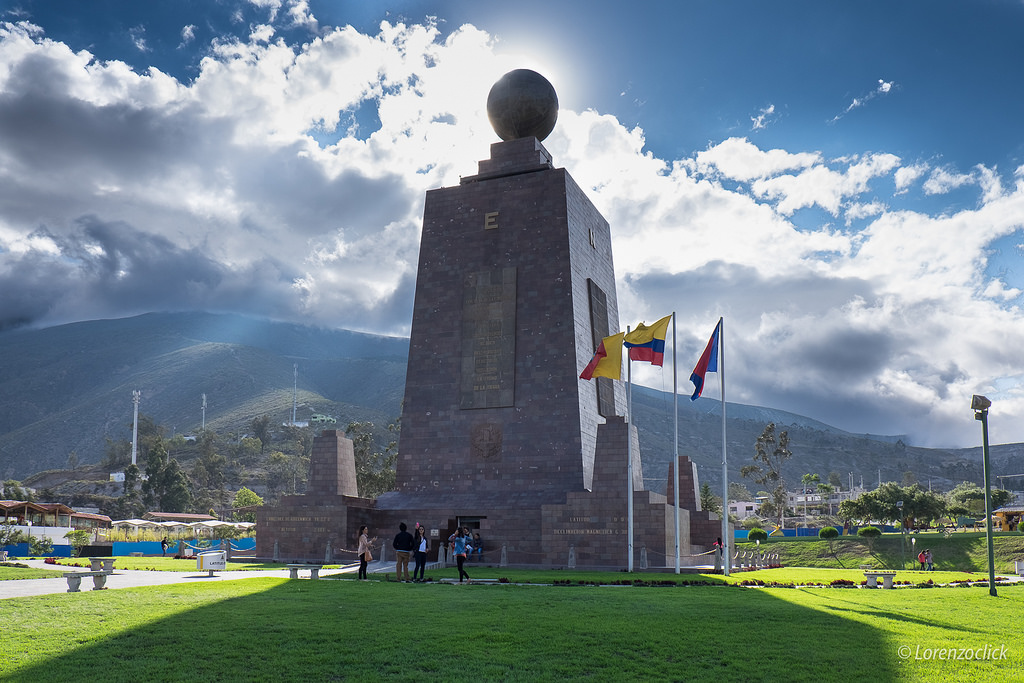 CAPÍTULO IV
DISCUSIÓN
Propuestas para mejorar la satisfacción del turista
ESPACIOS INTERACTIVOS EN PÁGINA WEB
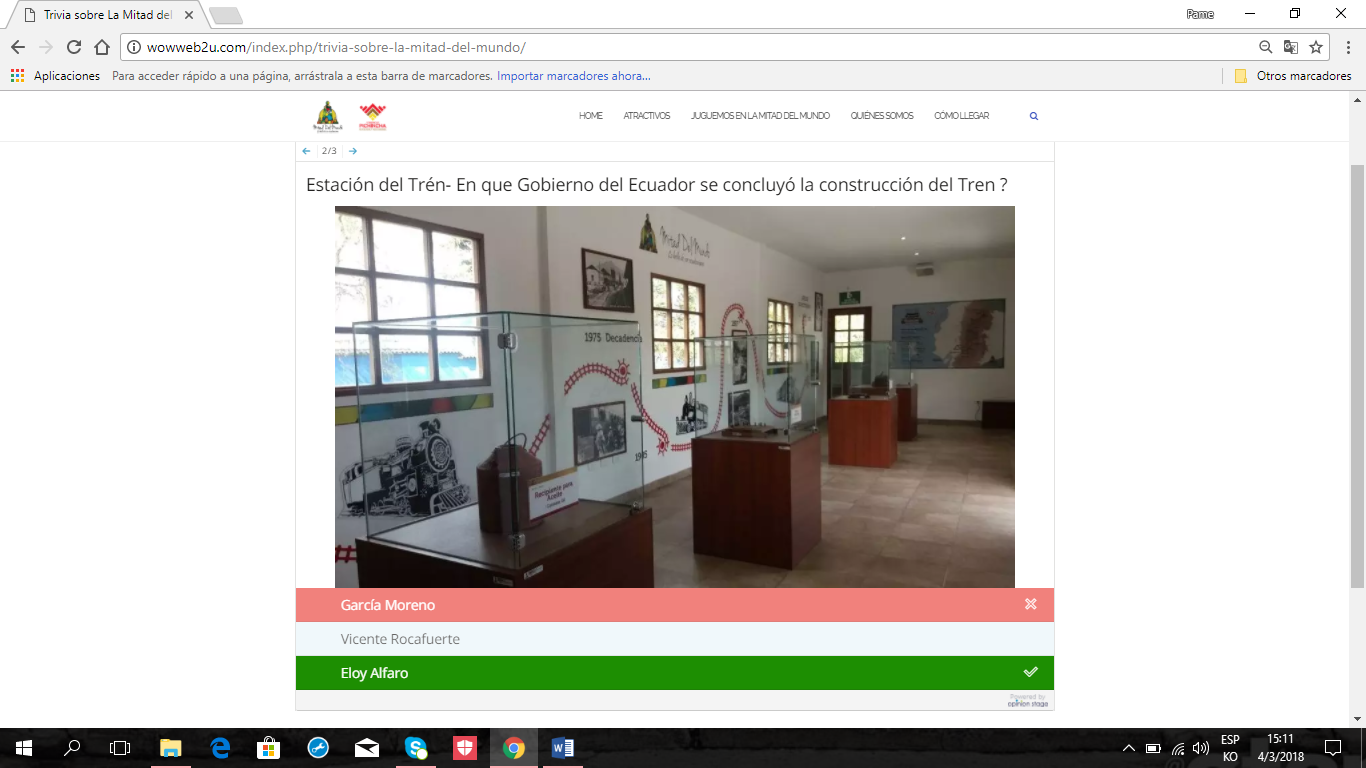 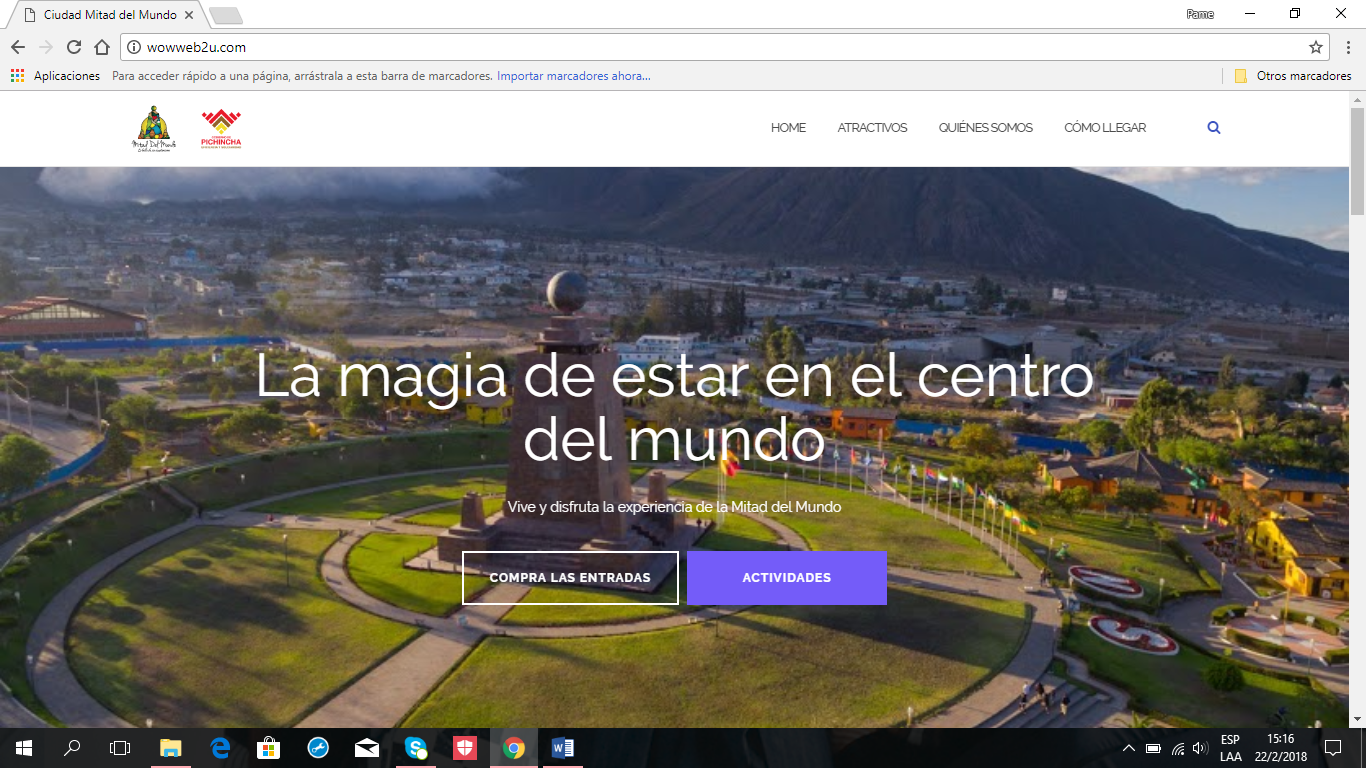 VENTA DE BOLETOS ON-LINE
JUEGOS-TRIVIAS
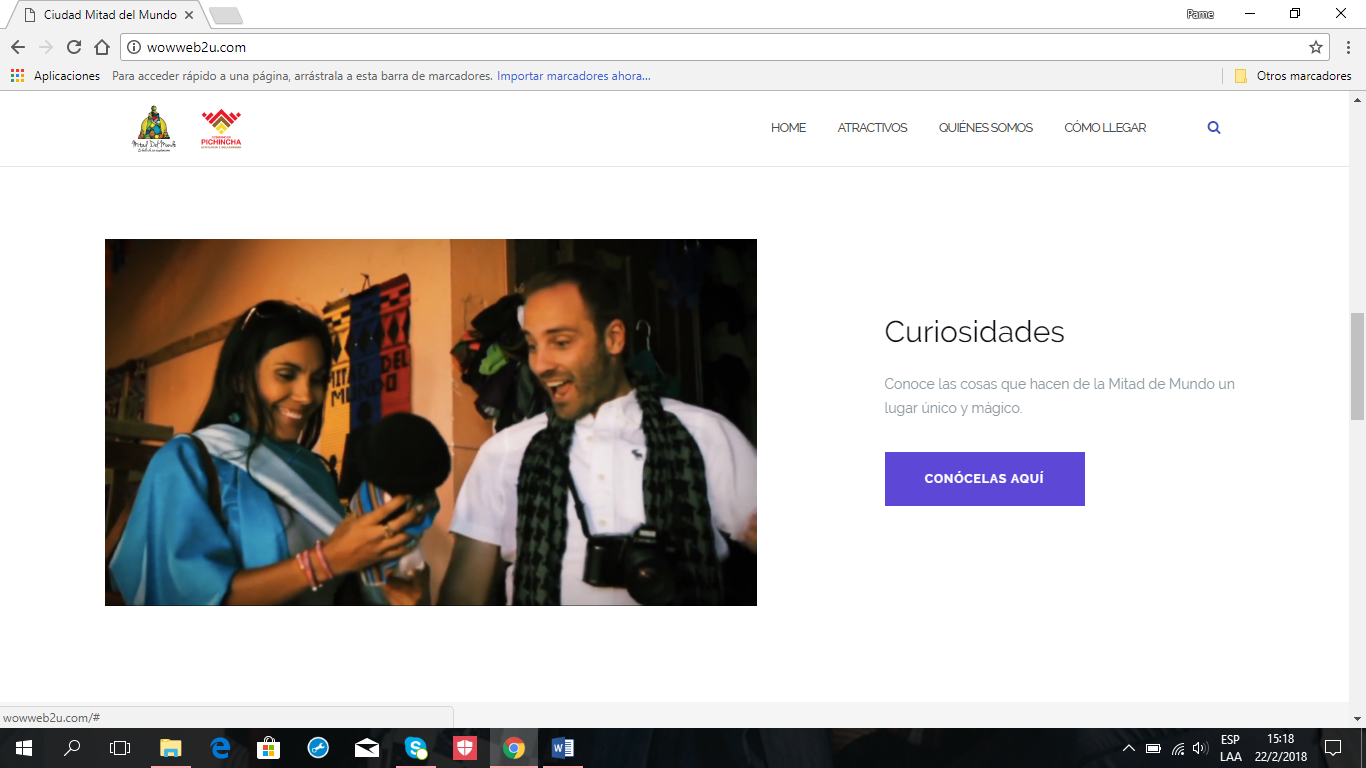 CURIOSIDADES
CAPACITACIÓN ON-LINE
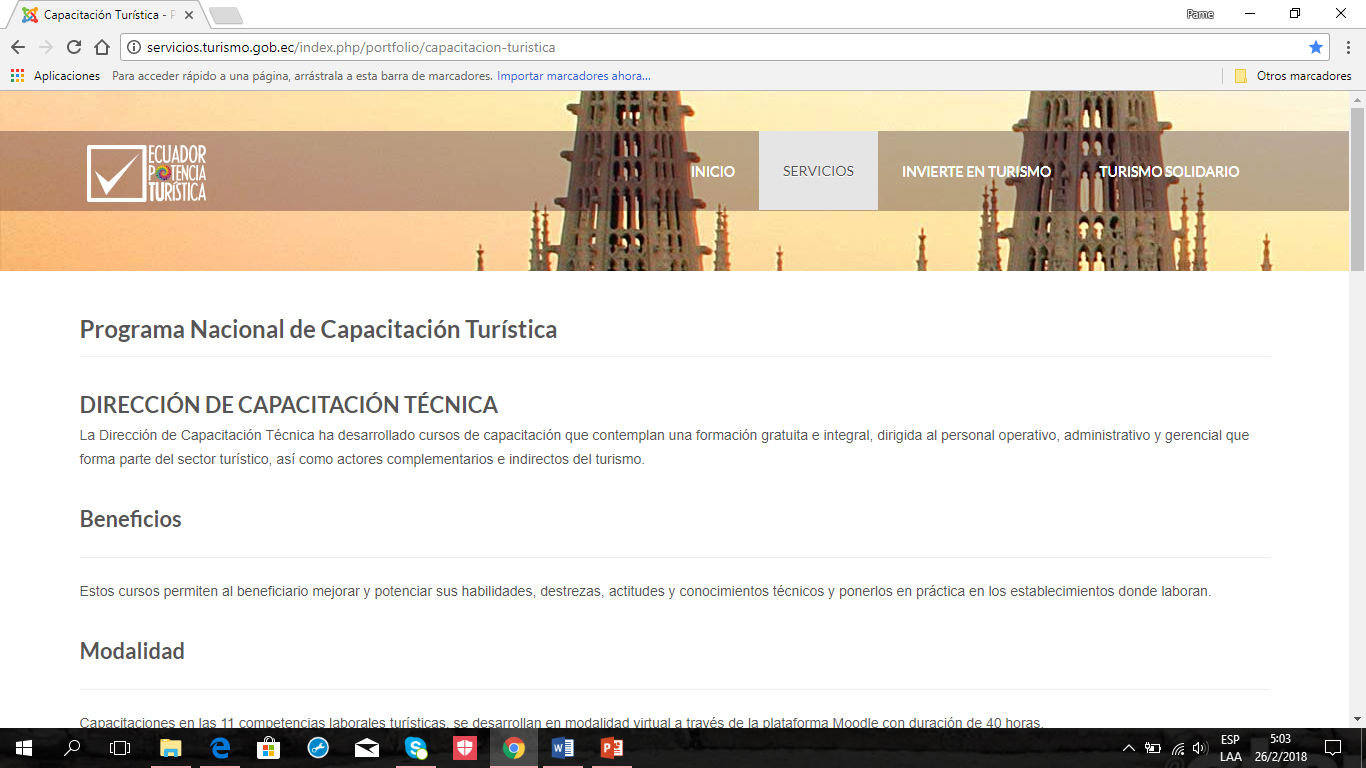 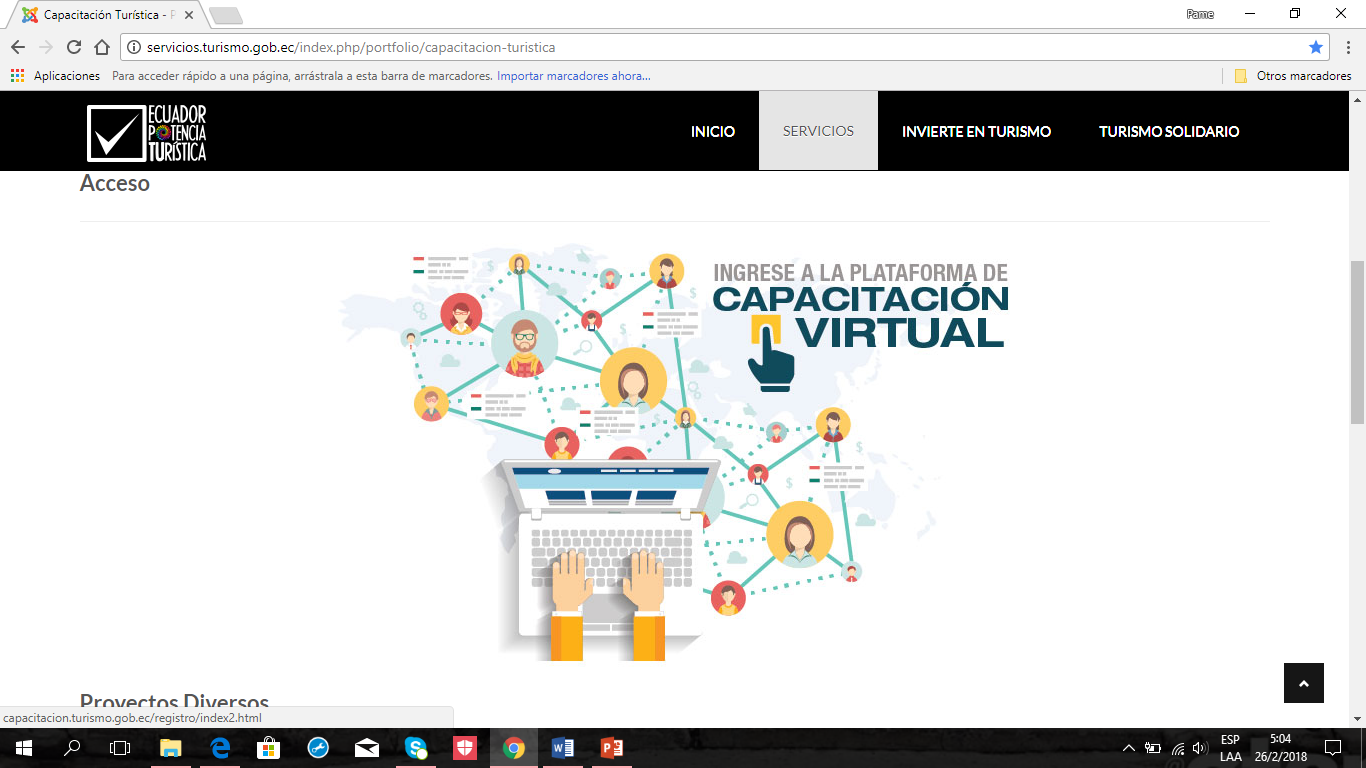 MINISTERIO DE TURISMO
EMAIL-MARKETING
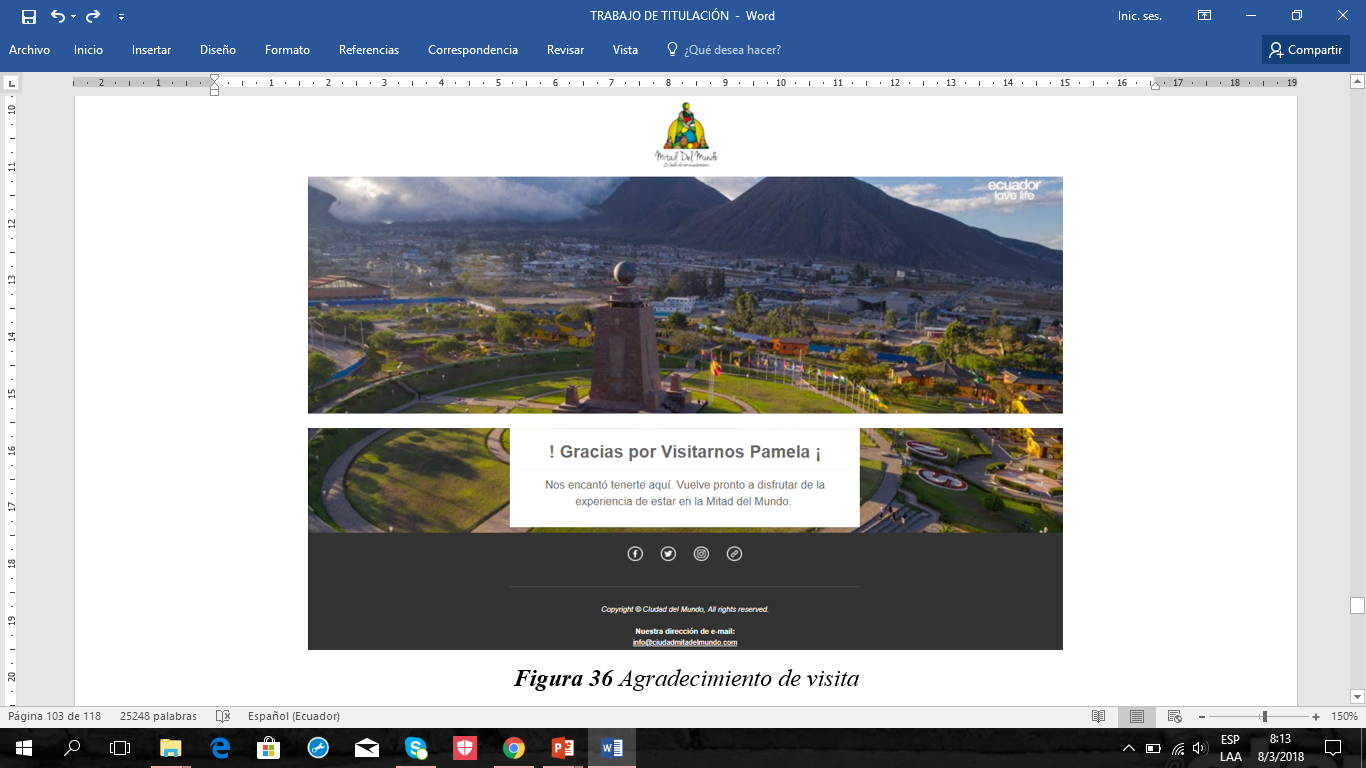 AGRADECIMIENTO DE VISITA
EMAIL-MARKETING
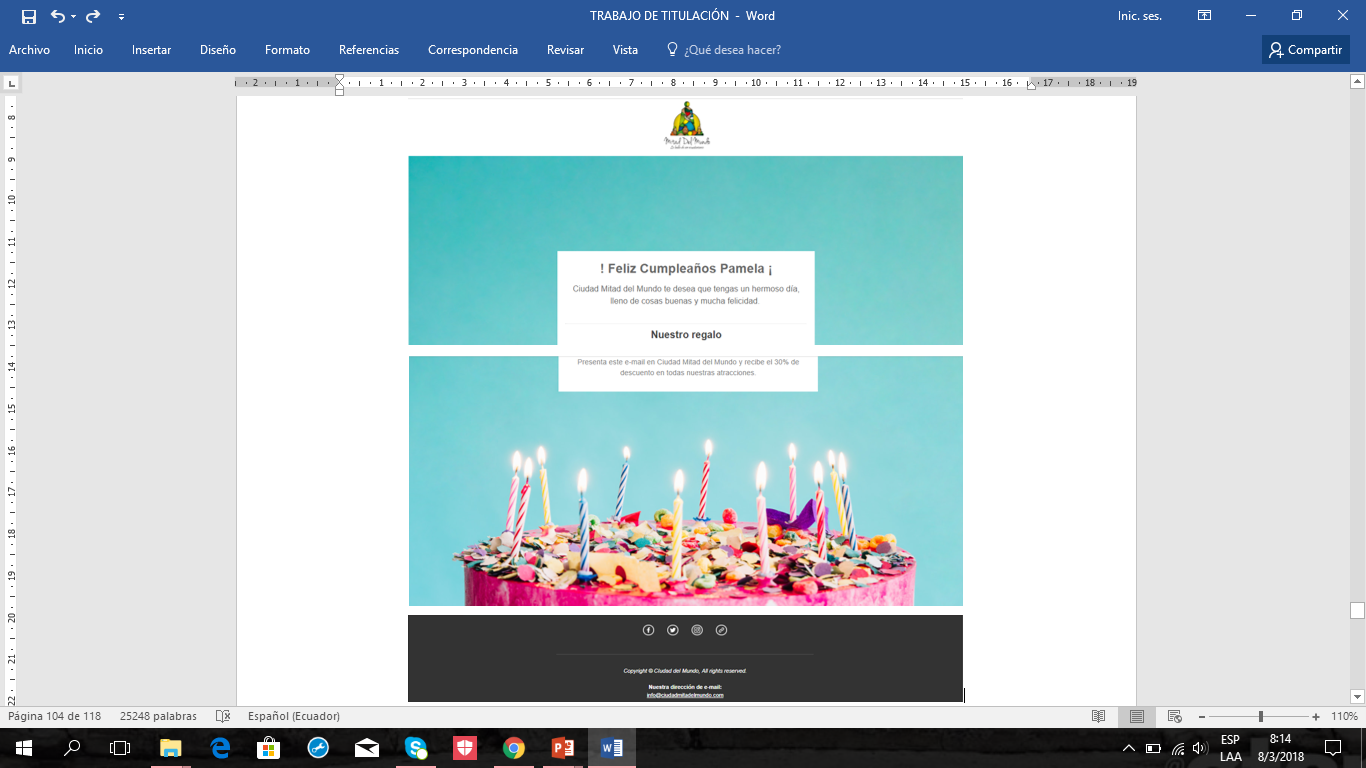 FELICITACIÓN DE CUMPLEAÑOS
EMAIL-MARKETING
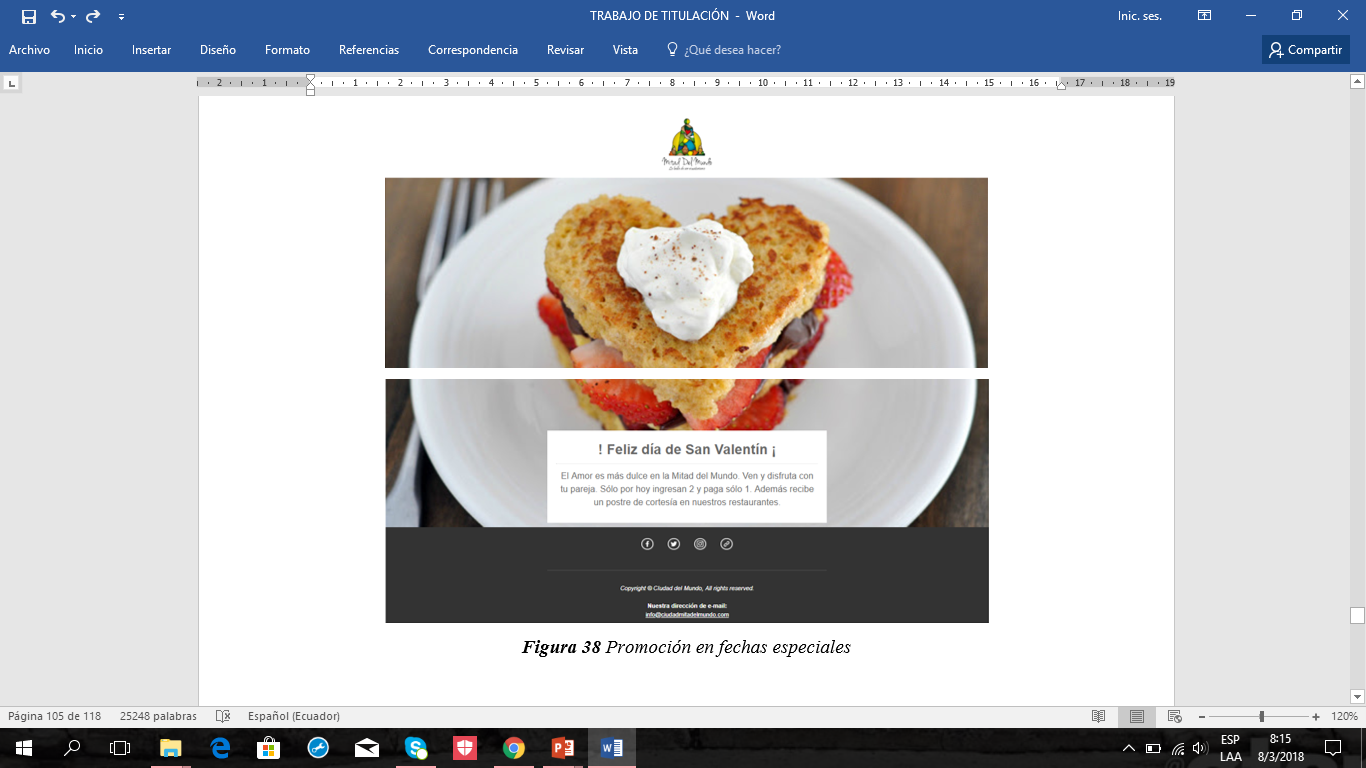 PROMOCIÓN EN FECHAS ESPECIALES-AVISO DE EVENTOS
CONCLUSIONES
RECOMENDACIONES
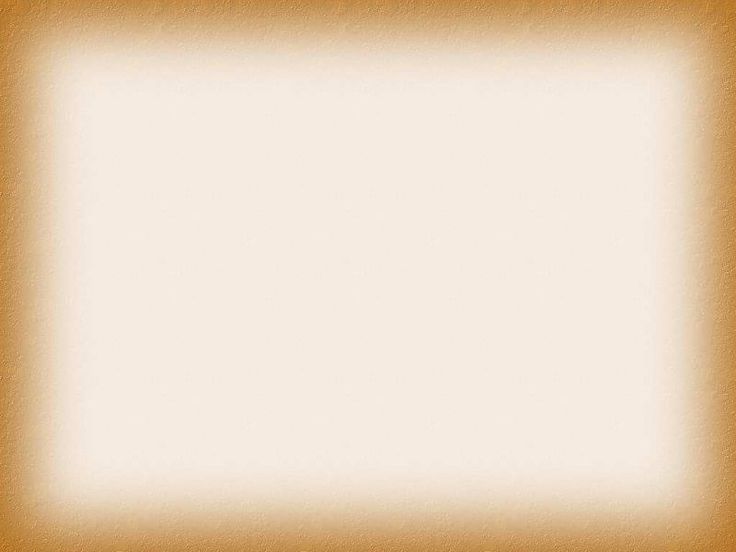 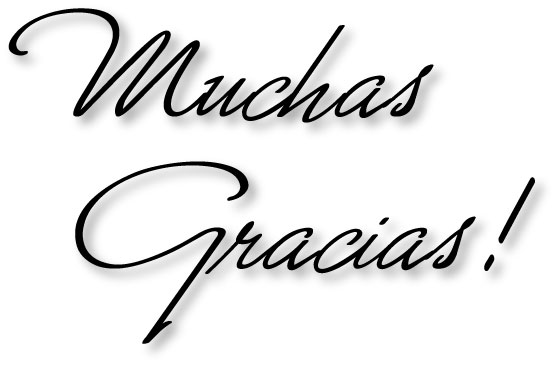